Simple present Wh questions practice 3
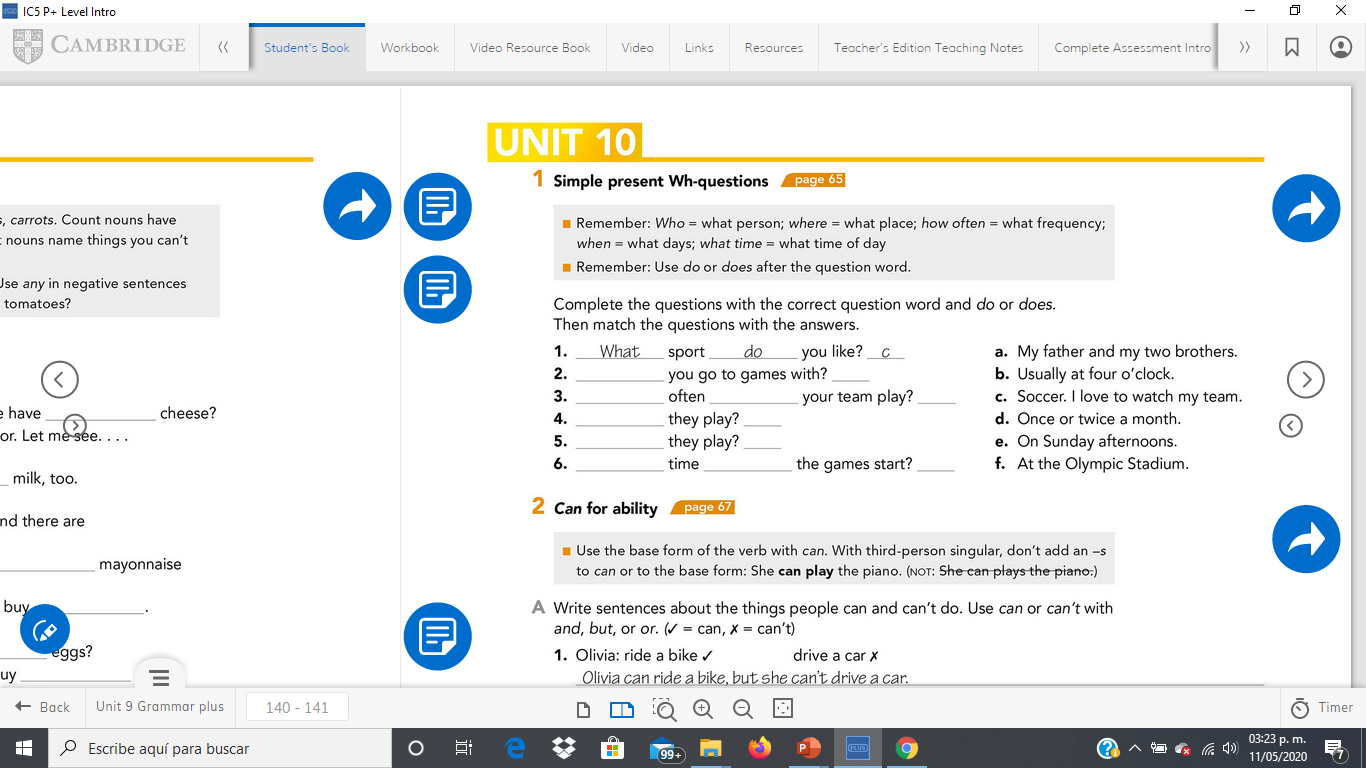 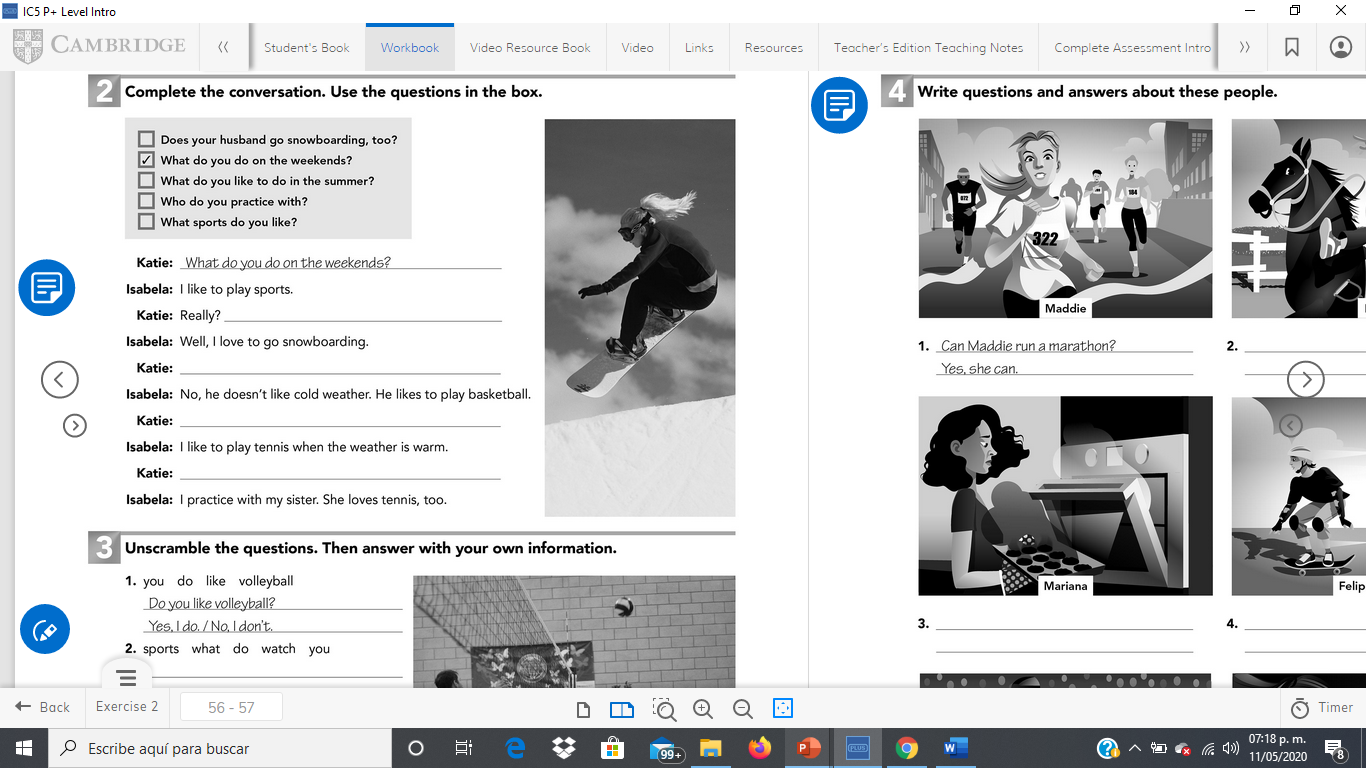 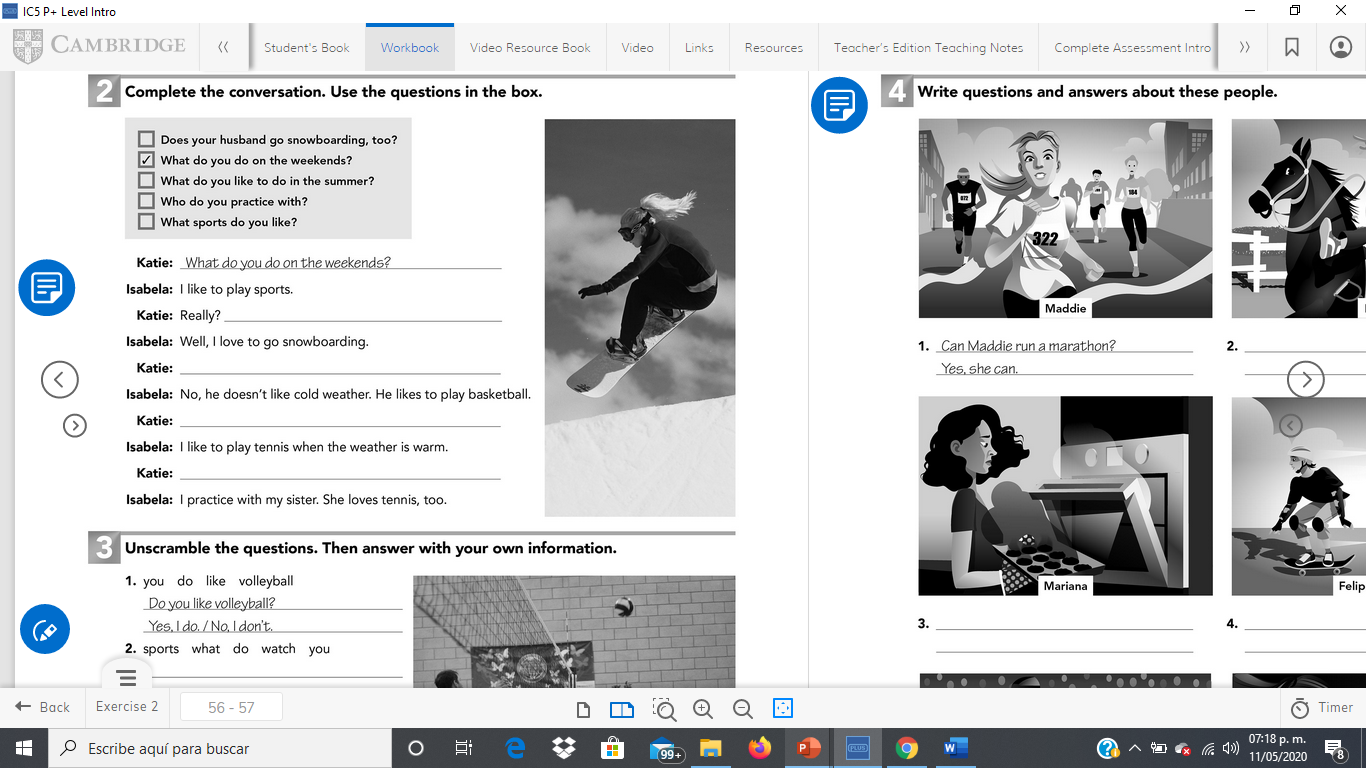 What sports do you like?
Does your husband go snowboarding, too?
What do you like to do in the summer?
Who do you practice with?
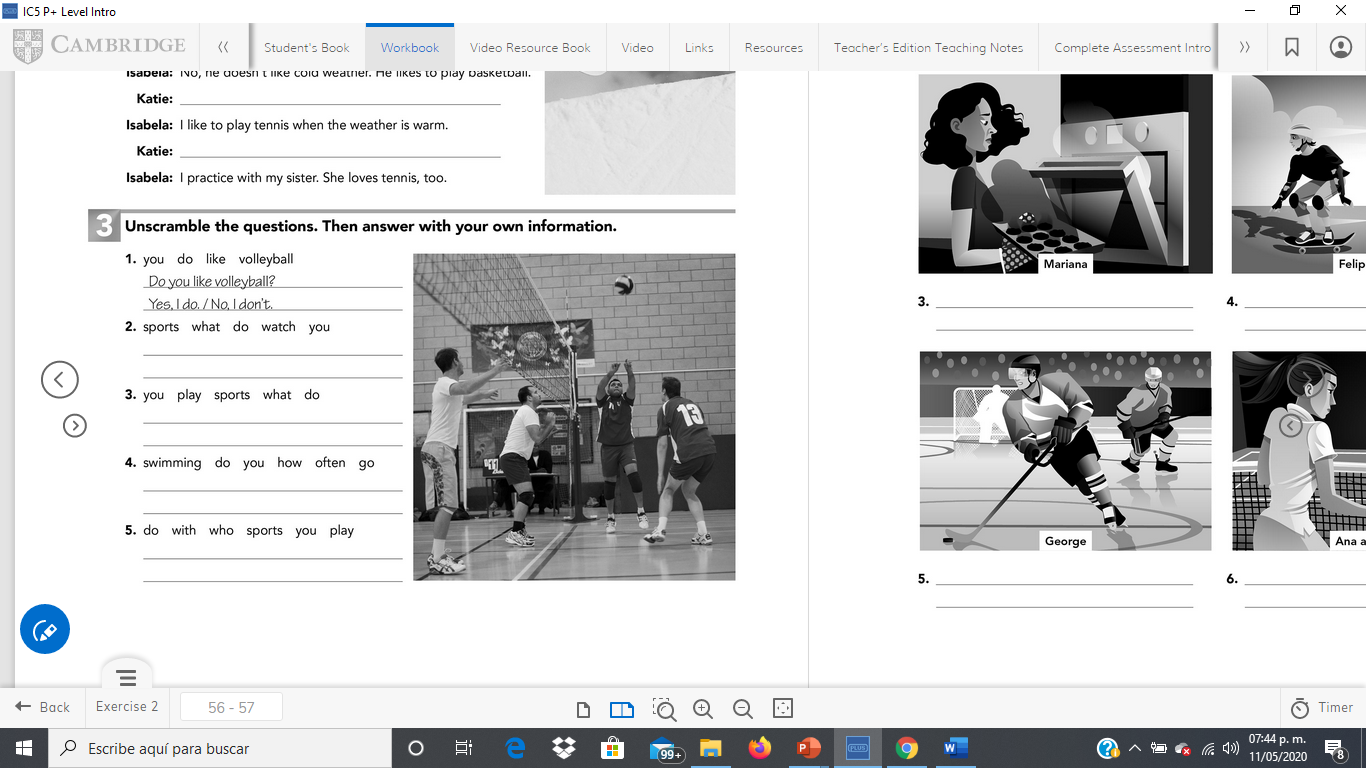 what do you  watch sports?
I don't see any sports
What do you play sports?
I do not play sports
how often do you go swimming?
Sometimes
who do you with play sports?
sometimes with my family
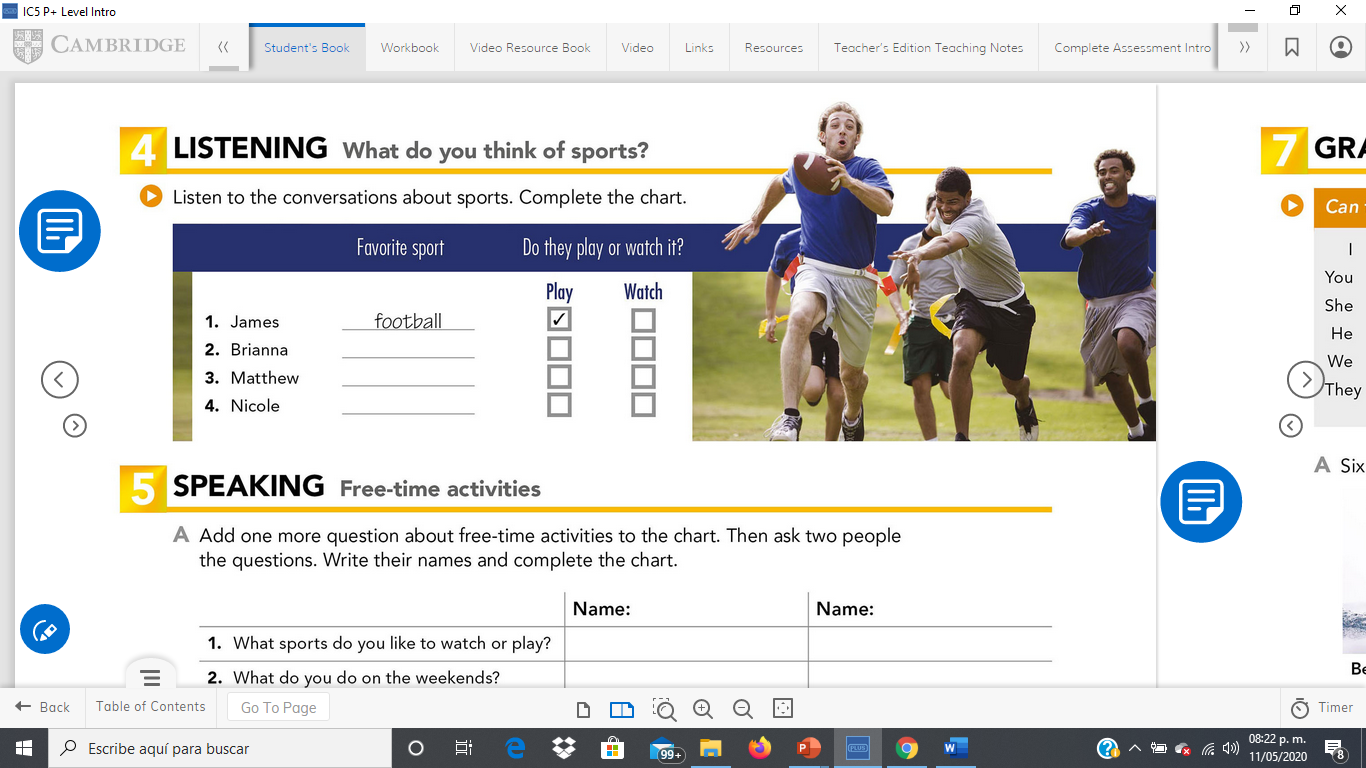 Tennis
Baseball

Basketball
Answer the following simple present Wh questions
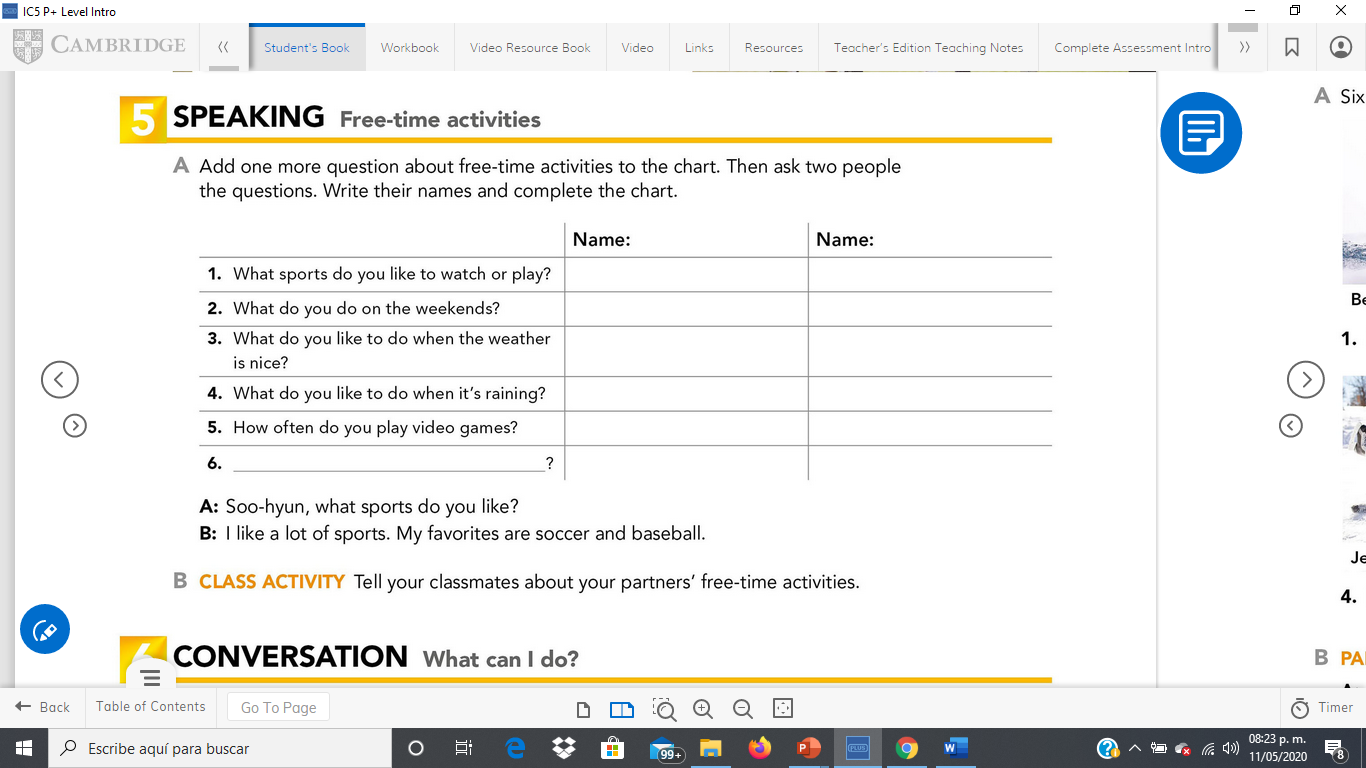 Football and volleyball
I'm going to visit my grand mother and spend time with my family
listening to music, cleaning or reading
lying down reading or watching a movie
Never